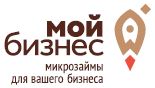 Московский областной фонд микрофинансирования
Создан в 2009 году Правительством Московской области
Учредитель - Министерство инвестиций, промышленности и науки МО
Предоставляет займы субъектам МСП Московской области на развитие бизнеса
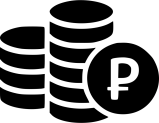 0
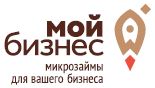 Московский областной фонд микрофинансирования
Процентные ставки по займам (основная программа) с 27.07.2020
1
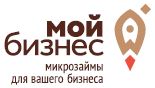 Московский областной фонд микрофинансирования
Действующие специальные программы
Исполнение госконтракта
Антикризисная
Начни свое дело
Беззалоговая программа для начинающих (до 2 лет) 

- от 50 до 500 тыс. руб. 
- срок до 3 лет
- 6,35% - для приоритетных категорий или видов деятельности
- 10,6% - для остальных
- для ООО поручительство учредителей, для ИП - супруги
Займы на исполнение госконтрактов 44-фз, 223-фз

- до 5 млн. руб., но не более 90% от суммы контракта 
- на срок завершения расчетов по контракту плюс 45 дней, но не более 2 лет
- 4,25% - ставка для всех видов деятельности
до 1,5 млн. руб. без залога
- график погашения в соответствии с контрактом
- отсутствие отрицательной кредитной истории
- без ТЭО и бизнес-плана
Займы на текущую деятельность
(совместно с Гарантийным фондом)

- до 3 млн. руб. 
- срок  до 2 лет
- единая ставка  4,25% годовых
- решение за 1 день
- без залога до 1 млн.руб.
-  период деятельности заемщика не менее 6 мес.
- безубыточная деятельность до 01.04.2020
- положительная кредитная история до 01.04.2020
- без ТЭО
2
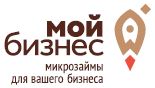 Московский областной фонд микрофинансирования
Состав заявки
Заявка на получение займа и анкеты; 
Свидетельства о регистрации (ИНН, ОГРН, выписки из ЕГРЮЛ и реестра МСП);  
Правоустанавливающие документы (Устав, решения, приказы);
Финансовая отчетность, выписки с расчетных счетов, управленческий учет;
Подтверждение отсутствия задолженности по налогам (в режиме повышенной готовности не предоставляется);
Подтверждение отсутствия задолженности по зарплате более 3 мес. (в режиме повышенной готовности не предоставляется);
Бизнес-план проекта (для начинающих), прогноз  финансовых результатов (ТЭО), кроме заявки по займу «Антикризисный»;
Сведения о собственном или арендованном имуществе;
Правоустанавливающие документы по предоставляемому обеспечению (при наличии).
3
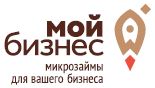 Московский областной фонд микрофинансирования
Процедура получения займа
Подготовка пакета документов (формы на сайте)
Подача заявки с комплектом документов
Анализ заявки, принятие решения     (1-10 дней)
Подписание договора в офисе фонда и перевод займа
Обеспечение возврата займа
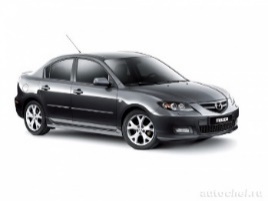 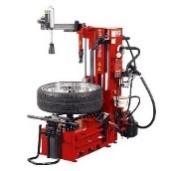 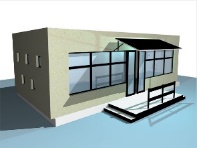 залог собственного имущества или третьих лиц (юридических или физических)*
и/или
поручительство третьих лиц  (юридических или физических), в т.ч. Гарантийного фонда МО
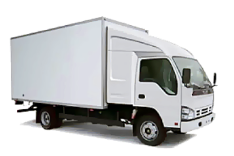 * Регистрация залога: 2 400 руб./дог. – движимое имущество; 9 900(12 000) руб/дог. – недвижимое имущество
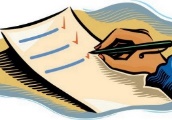 4
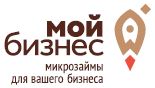 Московский областной фонд микрофинансирования
Деятельность Фонда в 2019 г.
Фондом всего предоставлено 
1513 займов на 1,96 млрд. ₽
5
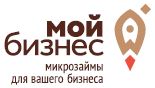 Московский областной фонд микрофинансирования
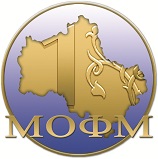 (495) 730-50-76 
www.mofmicro.ru
fond@mofmicro.ru
г. Красногорск, бульвар Строителей, д.4, корп.1, секция Г, 12 этаж, офис 10
6